So gestalten Christen das Leben
Kolosser-Brief 1,1-5
Reihe: Wie Christen leben (1/4)
Teil 1
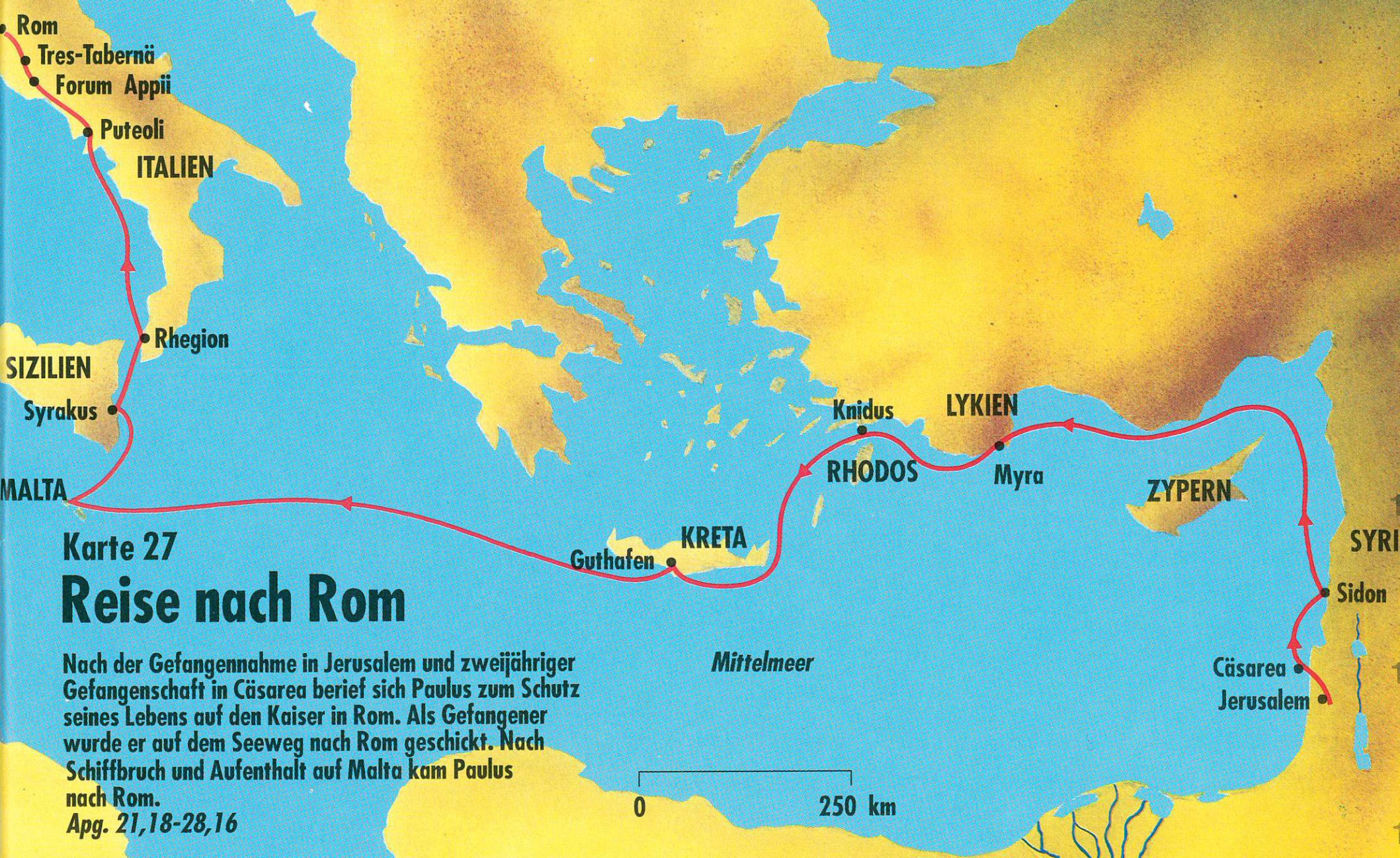 Wie Christen leben
„Paulus blieb zwei volle Jahre in der von ihm gemieteten Wohnung und durfte dort so viele Besucher empfangen, wie er wollte.“
Apostelgeschichte 28,30
Wie Christen leben
„Er verkündete ihnen die Botschaft vom Reich Gottes und lehrte sie alles über Jesus Christus, den Herrn. Er tat es frei und offenund wurde von niemand daran gehindert.“
Apostelgeschichte 28,31
Wie Christen leben
„Paulus, Apostel Jesu Christi nach Gottes Plan und Willen, und der Bruder Timotheus an die Geschwister in Kolossä.“
Kolosser-Brief 1,1
Wie Christen leben
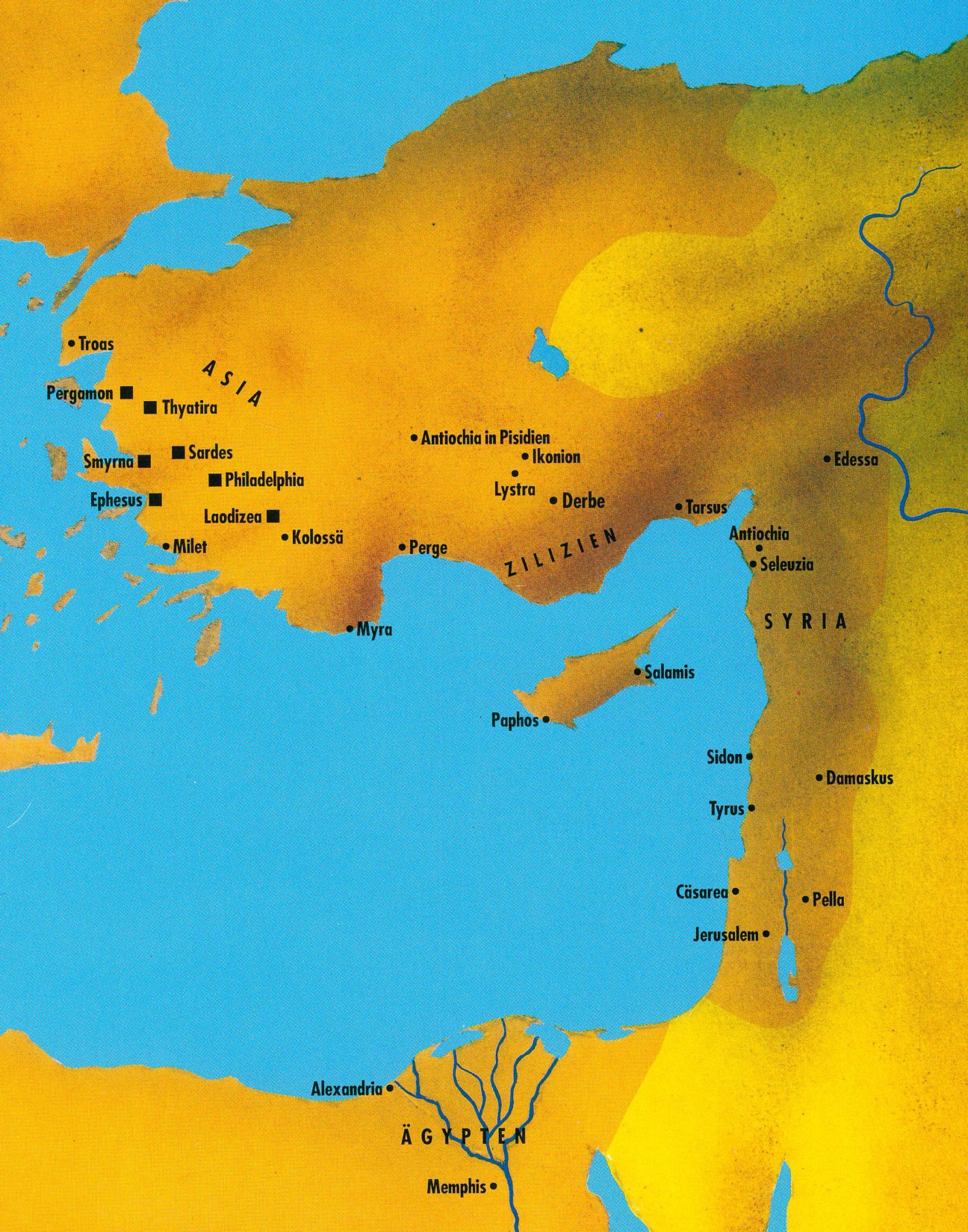 Wie Christen leben
„Paulus, Apostel Jesu Christi nach Gottes Plan und Willen, und der Bruder Timotheus an die Geschwister in Kolossä. Euch allen, die ihr aufgrund des Glaubens mit Christus verbunden seid und zu Gottes heiligem Volk gehört, wünschen wir Gnade und Frieden von Gott, unserem Vater.“
Kolosser-Brief 1,1-2
Wie Christen leben
„Jedes Mal, wenn wir für euch beten, danken wir Gott, dem Vater unseres Herrn Jesus Christus, für euch. Denn wir haben gehört, wie lebendig euer Glaube an Jesus Christus ist und was für eine Liebe ihr allen entgegenbringt, die zu Gottes heiligem Volk gehören.“
Kolosser-Brief 1,3-4
Wie Christen leben
„Angespornt werdet ihr dabei von der Hoffnung auf das, was Gott im Himmel für euch bereithält. Davon habt ihr ja von Anfang an gehört – seit damals,als die Botschaft der Wahrheit, das Evangelium, zu euch gekommen ist.“
Kolosser-Brief 1,5
Wie Christen leben
I.    Die vorbildliche Selbsteinschätzung
Wie Christen leben
„Jedes Mal, wenn wir für euch beten, danken wir Gott, dem Vater unseres Herrn Jesus Christus, für euch.“
Kolosser-Brief 1,3
Wie Christen leben
„Ihr habt sicher schon miterlebt oder durch andere erfahren, dass dieser Paulus nicht nur hier in Ephesus, sondern beinahe überall in der Provinz Asien Scharen von Leuten den Kopf verdreht und sie auf Abwege führt. Denn er behauptet, Götter, die von Menschen gemacht werden, seien überhaupt keine Götter.“
Apostelgeschichte 19,26
Wie Christen leben
„Folgt alle meinem Beispiel, Geschwister, und richtet euch auch an denen aus, deren Leben dem Vorbild entspricht, das ihr an uns habt.“
Philipper-Brief 3,17
Wie Christen leben
„Dass Gott mir seine Gnade erwiesen hat, ist nicht vergeblich gewesen. Keiner von allen anderen Aposteln hat so viel gearbeitet wie ich.“
1.Korinther-Brief 15,10
Wie Christen leben
„Aber wie ich schon sagte: Nicht mir verdanke ich das Erreichte, sondern der Gnade Gottes, die mit mir war.“
1.Korinther-Brief 15,10
Wie Christen leben
II.   Die vorbildliche Gemeinschaft
Wie Christen leben
„Wir haben gehört, wie lebendig euer Glaube an Jesus Christus ist und was für eine Liebe ihr allen entgegenbringt, die zu Gottes heiligem Volk gehören.“
Kolosser-Brief 1,4
Wie Christen leben
»Folge mir nach!«
Da stand Matthäus auf und folgte Jesus.
Matthäus-Evangelium 9,9
Wie Christen leben
„Wenn jemand mein Jünger sein will, muss er sich selbst verleugnen, sein Kreuz auf sich nehmen und mir nachfolgen.“
Matthäus-Evangelium 16,24
Wie Christen leben
„Denn wer sein Leben retten will, wird es verlieren; wer aber sein Leben um meinetwillen verliert, wird es finden.“
Matthäus-Evangelium 16,25
Wie Christen leben
„Wir haben gehört, was für eine Liebe ihr allen entgegenbringt, die zu Gottes heiligem Volk gehören.“
Kolosser-Brief 1,4
Wie Christen leben
„An geheimen Zeichen und Merkmalen erkennen sie einander und lieben sich schon, fast ehe sie sich noch kennen.“
M.Minucius Felix: Octavus, 9,2.
Wie Christen leben
„Solange wir noch Gelegenheit dazu haben, wollen wir allen Menschen Gutes tun, ganz besonders denen, die wie wir durch den Glauben zur Familie Gottes gehören.“
Galater-Brief 6,10
Wie Christen leben
III. Die richtige Motivationsquelle
Wie Christen leben
„Angespornt werdet ihr dabei von der Hoffnung auf das, was Gott im Himmel für euch bereithält.“
Kolosser-Brief 1,5
Wie Christen leben
„Davon habt ihr ja von Anfang an gehört – seit damals, als die Botschaft der Wahrheit, das Evangelium, zu euch gekommen ist.“
Kolosser-Brief 1,5
Wie Christen leben
Wie Christen leben
pixelio.de
„Geschwister, ich bilde mir nicht ein, das Ziel schon erreicht zu haben. Eins aber tue ich: Ich lasse das, was hinter mir liegt, bewusst zurück, konzentriere mich völlig auf das, was vormir liegt,
Philipper-Brief 3,13
Wie Christen leben
und laufe mit ganzer Kraft dem Ziel entgegen, um den Siegespreis zu bekommen - den Preis, der in der Teilhabe an der himmlischen Welt besteht, zu der uns Gott durchJesus Christus berufen hat.“
Philipper-Brief 3,14
Wie Christen leben
Schlussgedanke
Wie Christen leben
„Haltet daher unbeirrt am Glauben fest, meine lieben Freunde und Geschwister, und lasst euch durch nichts vom richtigen Weg abbringen. Setzt euch unaufhörlich und mit ganzer Kraft für die Sache des Herrn ein! Ihr wisst ja, dass das, was ihrfür den Herrn tut, nicht vergeblich ist.“
1.Korinther-Brief 15,58
Wie Christen leben
«Ich laufe mit ganzer Kraft dem Ziel entgegen, um den Siegespreis zu bekommen - den Preis, der in der Teilhabe an der himmlischen Welt besteht, zu der uns Gott durch Jesus Christus berufen hat.»
Philipper-Brief 3,14
Wie Christen leben
Wie Christen leben